2025
SENIOR LEAGUE AFTER ROUND 5 - OVERALL
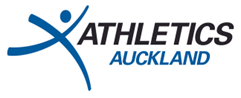 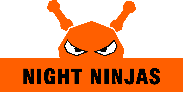 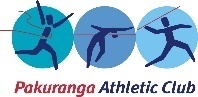 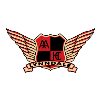 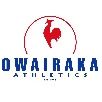 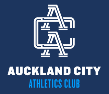 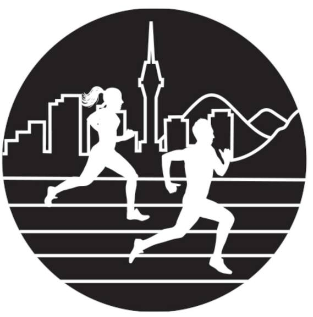 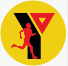 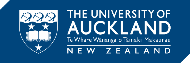 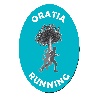 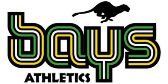 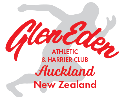 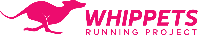 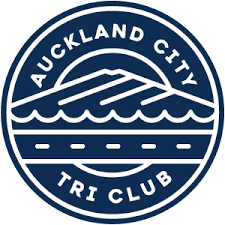 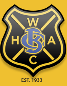 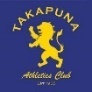 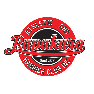 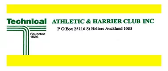 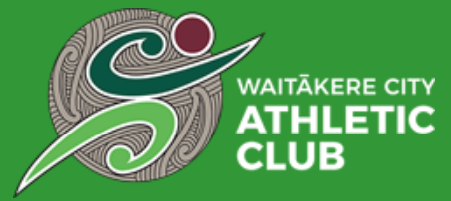 2025
SENIOR LEAGUE AFTER ROUND 5  
U18/20 Women
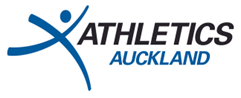 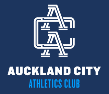 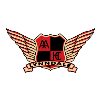 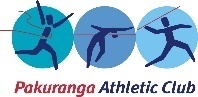 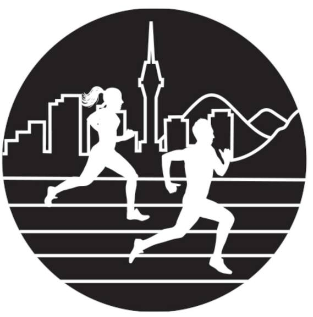 2025
SENIOR LEAGUE AFTER ROUND 5
U18/20 Men
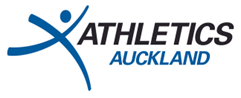 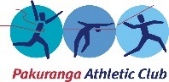 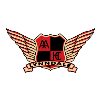 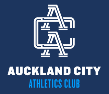 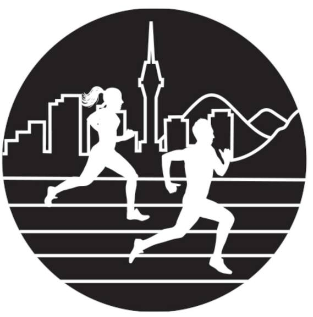 2025
SENIOR LEAGUE AFTER ROUND 5 
Senior Women
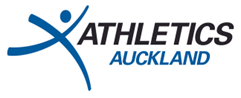 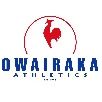 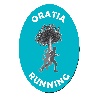 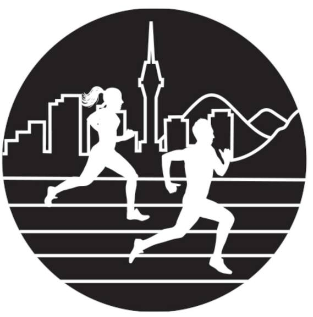 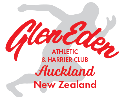 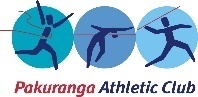 2025
SENIOR LEAGUE AFTER ROUND 5 
Senior Men
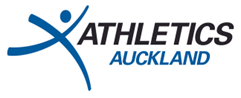 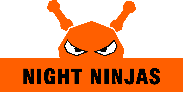 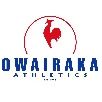 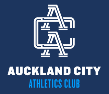 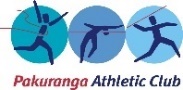 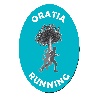 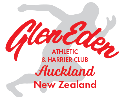 2025
SENIOR LEAGUE AFTER ROUND 5  
Masters Women 35
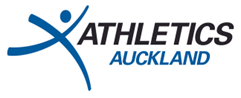 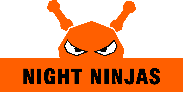 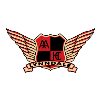 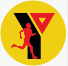 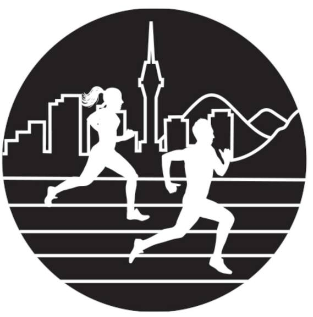 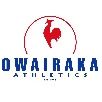 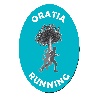 2025
SENIOR LEAGUE AFTER ROUND 5  
Masters Men 35
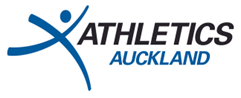 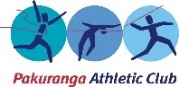 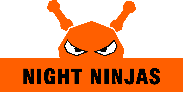 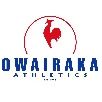 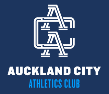 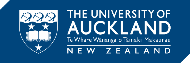 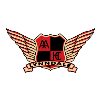 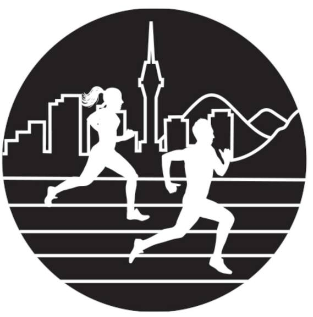 2025
SENIOR LEAGUE AFTER ROUND 5
Masters Men 50
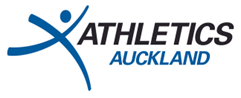 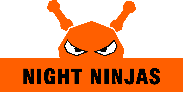 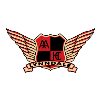 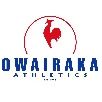 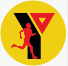 2025
SENIOR LEAGUE AFTER ROUND 5  
Masters Women 60
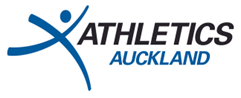 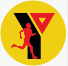 2025
SENIOR LEAGUE AFTER ROUND 5 
Masters Men 60
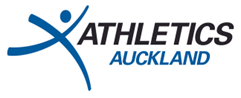 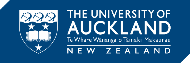 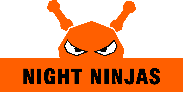